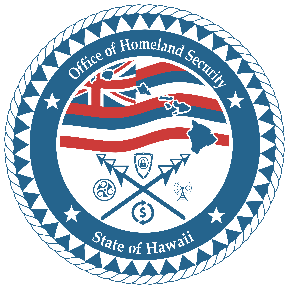 State and Local Cybersecurity Program (SLCGP) Homepage
Office of Homeland Security

Ft. Ruger
Rm 201, Bldg 306A
3949 Diamond Head Rd, Honolulu HI 96816

6 October 2024
UNCLASSIFIED//FOR OFFICIAL USE ONLY
[Speaker Notes: Time Hack (i.e., 0800)
Timing of comments (i.e., 30 sec)]
Welcome to the homepage for the Hawaii Office of Homeland Security (OHS) State Local Cybersecurity Grant Program (SLCGP). Please review the information on this page carefully prior to completing an application.

Instructions are included here and in the downloadable guide. Should you have a question not covered in the material, please reach out using the contact form below.

Application deadline for FY 2022 funds is November 6th, 2024, at 5:00PM HST
Eligible Subrecipients (includes subordinate entities within the listed organizations)
State Departments, Offices, and Agencies (Executive Branch and otherwise), to include:





Other State Entities, such as:



Counties and their Departments, Offices, and Agencies
Enterprise Technology Services
University of Hawaii
Department of Education
Office of Hawaiian Affairs
Judiciary, House, Senate
Hawaii Health Systems Corporation (HHSC)
Hawaii Housing Finance and Development Corporation (HHFDC) 
Hawai'i Community Development Authority (HCDA)
UNCLASSIFIED//FOR OFFICIAL USE ONLY
3
[Speaker Notes: Time Hack (i.e., 0800)
Timing of comments (i.e., 30 sec)
So, here is our current list of eligible subrecipients; I say current as I continue to learn about our ‘other state entities’ that occupy unique space in our state government
Subrecipients are also any subdivision of the larger organizations listed here, such as a singular state or county department]
How to apply
Step 1:
Download and read the Grant Application Guidance Document.
 Step 2:
Download and complete the Grant Application and supporting documents (not all may be necessary, reference Grant Application Guidance Document).
Have your project information ready to go before you begin. Adobe Reader is Required. Ensure you have the most recent version of Adobe Reader installed. This can be downloaded from the Adobe website . The PDF form will not save unless opened in the official Adobe Reader application. Your web browser's default PDF viewer will not work.
Gap Assessment Form 
For those that have in-house or 3rd party managing IT infrastructure and/or cybersecurity, that includes the detailed questions following the applicant information.
An Application Number will be sent to the email you provided in the Gap Assessment Form. After you submit your application, to include this form, check your email for your application number. Retain that email.
Self-Certification 
Required for entities that have completed a cyber vulnerability assessment and/or cyber risk assessment within 365 calendar days of signing a grant application.
Secure vendor quote (only a single quote is required). 
Budget Table
Project Narrative
Contact information for the authorizing official, project manager, and financial officer.
Locate or apply for your UEI and EIN numbers and register on SAM.gov
Resources
UEI Number
UEI registration information is available on GSA.gov at: Unique Entity Identifier Update | GSA. Grants.gov registration information can be found at: https://www.grants.gov/web/grants/register.html

SAM.gov
All applicants should be registered on sam.gov - https://www.sam.gov/SAM/
The SAM quick start guide for new recipient registration and SAM video tutorial for new applicants are tools created by the General Services Administration (GSA) to assist those registering with SAM. If applicants have questions or concerns about a SAM registration, please contact the Federal Support Desk at https://www.fsd.gov/fsd-gov/home.door or call toll free (866) 606-8220.
Assistance Request - SLCGP
Name *
First Last

Title *
Please do not use acronyms 

Organization *
Please do not use acronyms 

Department *
Please do not use acronyms 

County (Specify) or State *
Please do not use acronyms 

Email provided to you by your organization *